স্বাগতম
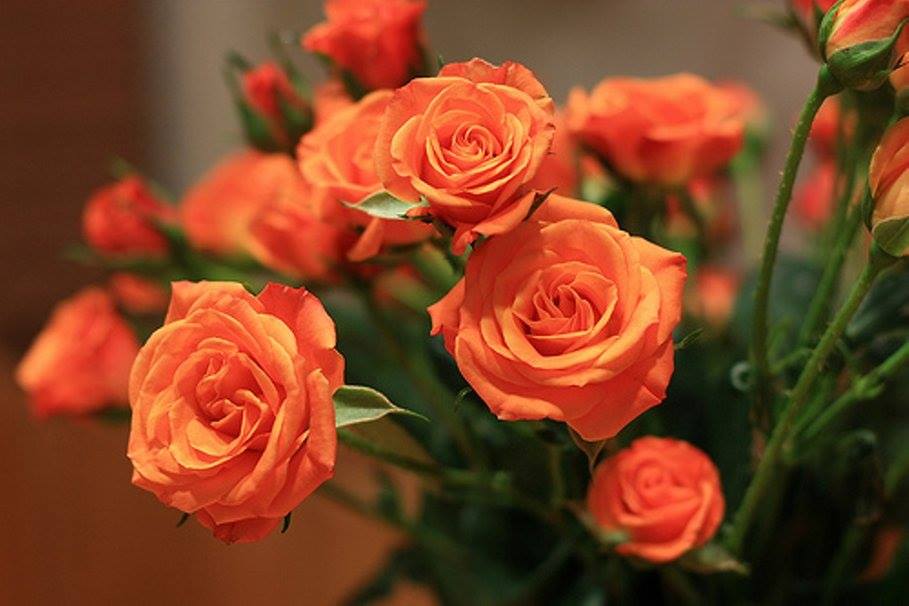 পরিচিতি
শ্রেণিঃসপ্তম  বিষয়ঃগণিত
অধ্যায়ঃ ষষ্ঠ (বীজগণিতীয় ভগ্নাংশ) 
সময়ঃ ৪৫ মিনিট
তারিখঃ 20/05/2019 খ্রীঃ
শিক্ষক পরিচিতি
আশীষ কুমার ঘোষ 
সহকারী শিক্ষক
(এম,এস,এস ,এম,এড)
ফরাযীকান্দী উয়েসীয়া 
কামিল মাদ্রাসা ,
মতলব (উঃ) ,চাঁদপুর।
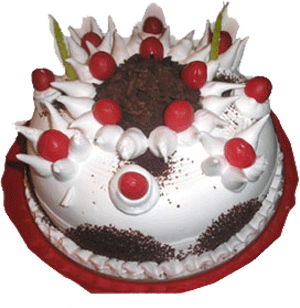 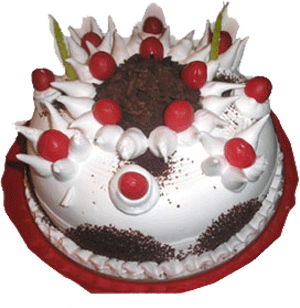 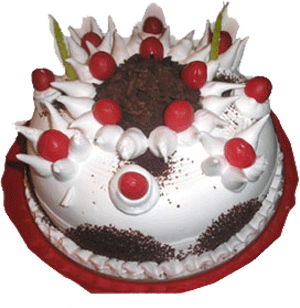 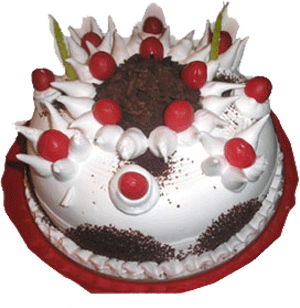 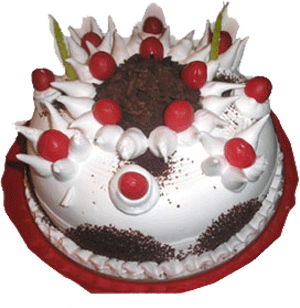 বিভাজিত কেক
পূর্ণ কেক
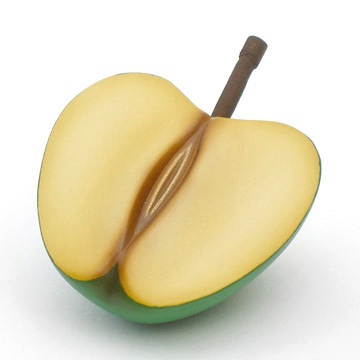 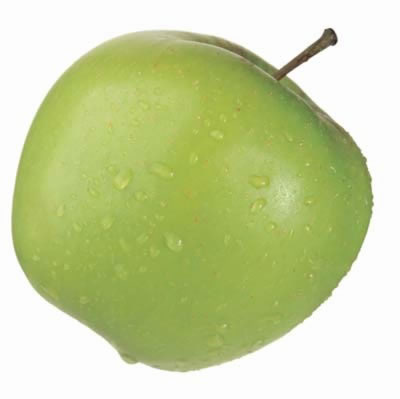 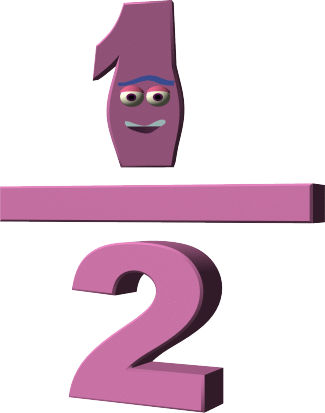 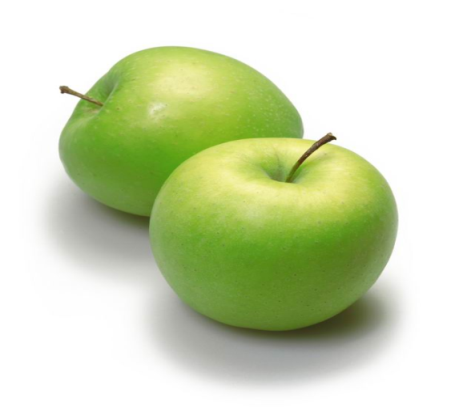 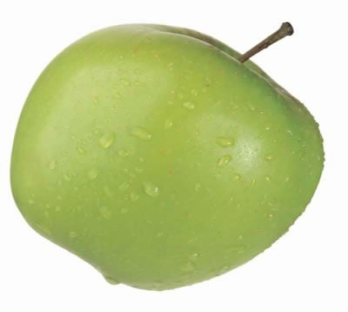 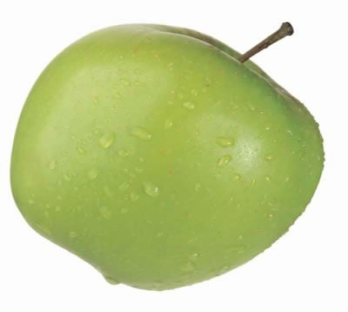 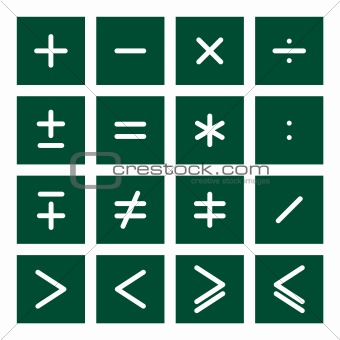 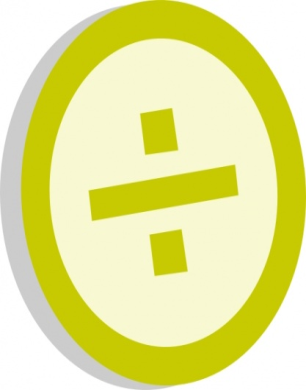 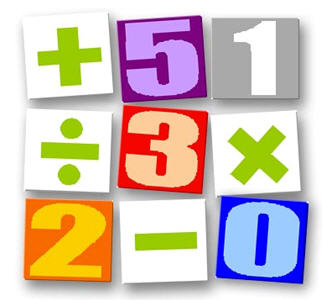 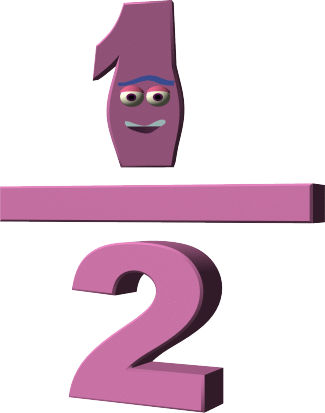 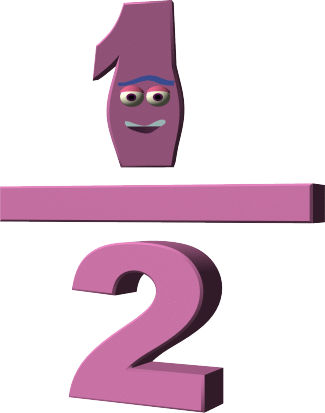 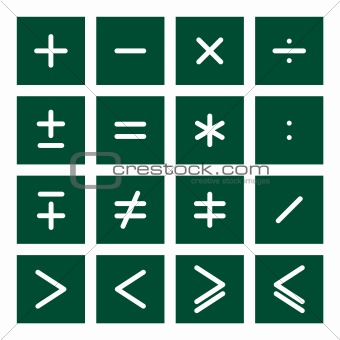 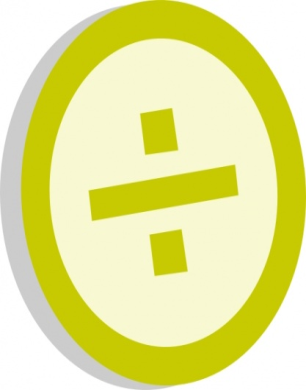 শিখন ফল
আজকের পাঠ থেকে শিক্ষার্থীরা-
 বীজগণিতীয় ভগ্নাংশের সংজ্ঞা বলতে পারবে।
বীজগণিতীয় ভগ্নাংশের যোগ, বিয়োগ, সরলীকরণ 
	করতে পারবে।
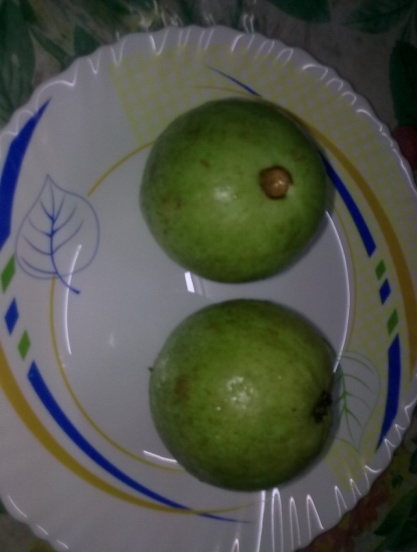 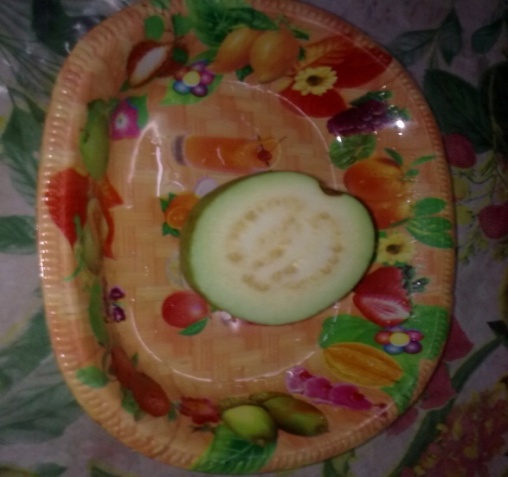 বীজগণিতীয় 
ভগ্নাংশ
লব
হর
বীজগণিতীয়  ভগ্নাংশ  যেমন-
যদি কোনো ভগ্নাংশের শুধু লব বা শুধু হর বা লব ও হর উভয়কে  বীজগণিতীয় প্রতীক বা রাশি দ্বারা প্রকাশ করা হয়, তবে তা হবে বীজগণিতীয়  ভগ্নাংশ।
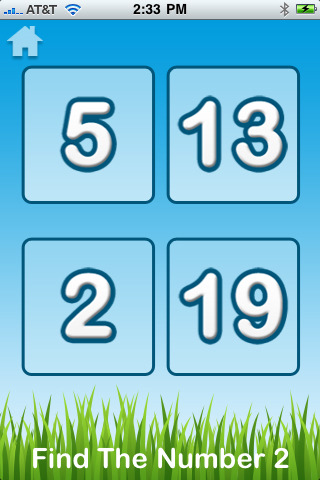 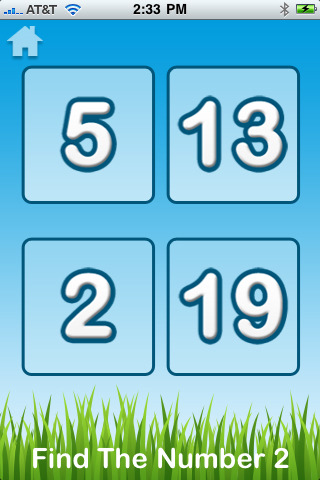 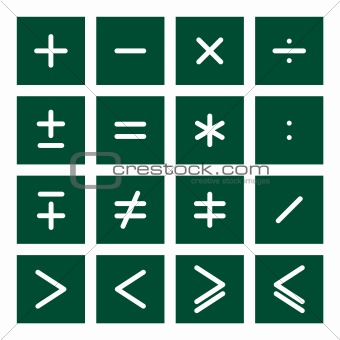 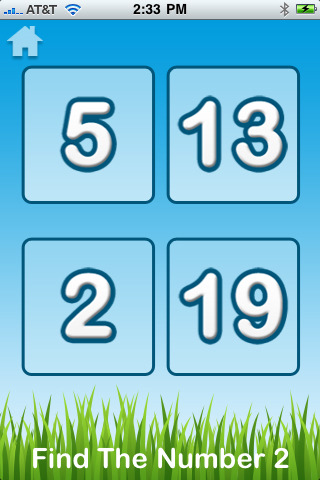 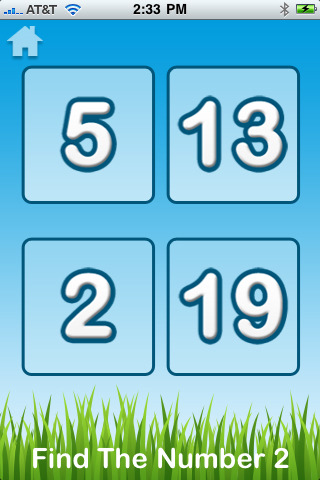 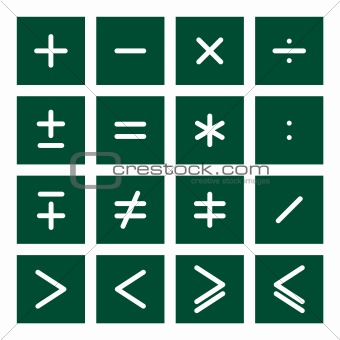 প্রকৃত
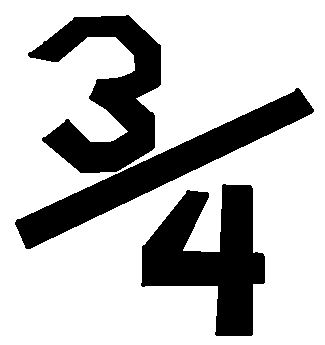 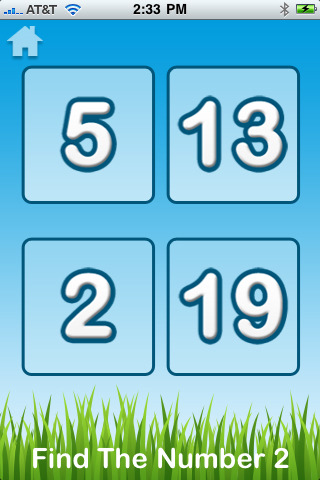 1
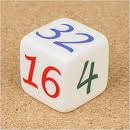 5
2
অপ্রকৃত
যে ভগ্নাংশের লব ছোট হর বড় তাকে প্রকৃত ভগ্নাংশ বলে।  আর বিপরীত হলে মিশ্র বা অপ্রকৃত ভগ্নাংশ বলে।
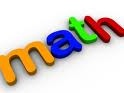 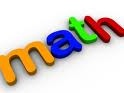 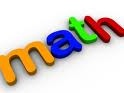 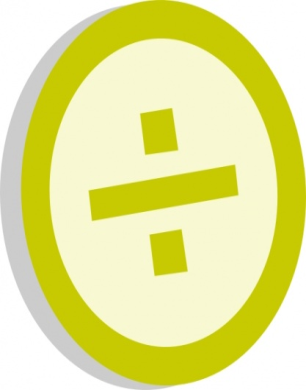 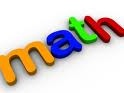 লব ও হর একই  
হলে পূর্ণ সংখ্যা হবে।
মূল্যায়ন
বাড়ীর কাজ
তিনটি বীজগণিতীয়  ভগ্নাংশ লিখ।
[Speaker Notes: করে]
ধন্যবাদ